Copyright & performers’ rights AMENDMENT BILLs
PRESENTATION OF THE COPYRIGHT coalition of south Africa (ccsa)
About the CCSA
A collective of stakeholders from the publishing, music, film-making and other creative industries with keen interest in policy matters and developments relating to copyright and performers’ rights.
Comprised of industry representative bodies and other organisations involved in the day-to-day implementation and application of copyright law – negotiating with users, issuing of licences, collection of licence fees, payment of royalties to rights-holders etc.
Members include: 
Academic and Non-Fiction Authors of South Africa (ANFASA)
Animation SA (ASA) 
Audio Militia
About the ccsa (2)
Composers, Authors and Publishers Association (CAPASSO)
Commercial Producers Association of South Africa (CPASA)
Dramatic, Artistic, Literary Rights Organisation (DALRO)
The Independent Black Filmmakers Collective (IBFC)
The Independent Producers Organisation (IPO)
Music Publishers Association of South Africa (MPASA)
PEN Afrikaans
Printing Industries Federation of South Africa (PIFSA)
The Publishers Association of South Africa (PASA)
Recording Industry of South Africa (RiSA)
RiSA Audio Visual (RAV)
Southern African Music Rights Organisation (SAMRO)
Writers Guild SA (WGSA)
DREAM CAR! (1)
DREAM CAR! (2)
WHAT IF I SAID, IT’S A REBUILT?
It failed an accident test / it’s a salvage car
SA deserves a better deal!
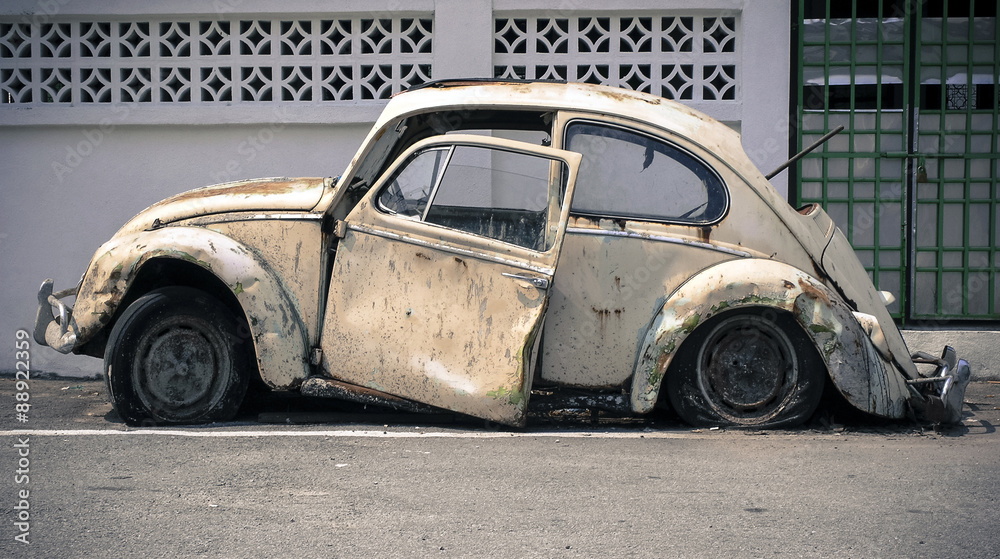 Best analogy for the bills
1. Faulty Foundational and Conceptual Premise
- Emphasis on “users rights”
- Outcome of refusal to consult experts with understanding of industry matters
- Disconnect between “promise” and “offering”
- Disregard of advice of four “technical experts”
2. No Proper Consultation
- Inadequate consultation of affected rights-holder groups
 No proper “three-step” test alignment
- Biased Consultation of pro-Bill advocates
Best analogy for the bills (2)
3. Bills Referred Back by the President
No mean matter – invokes Constitutional processes
President referred Bills back on various grounds, notably:
(a) Concerns on incorrect tagging of Bills;
(b) Concerns on the constitutionality of various parts of the Bills (e.g. retrospective and arbitrary deprivation of property; expansive exceptions; impermissible delegation of legislative powers to Minister); and 
(c) Concerns on Bills’ compliance with international treaties.
By and large a “penal beating” approach used to respond to issues
More on foundational and conceptual issues
In its conceptual framework and in international law, copyright is an “authors’ rights” system
Preamble to Statute of Anne  - first copyright statute:
“An act for the encouragement of learning, by vesting the copies of printed books in the authors or purchasers of such copies, during the times therein mentioned”.
In respect of works already in print, the Statute conferred upon the author, bookseller, printer or any other person who acquired or purchased the copies of a book or books “the sole right and liberty of printing such book or books”. 
Furthermore, the statute conferred on the author of “any book or books already composed, and not printed and published, or that shall hereafter be composed”, and his assignees or assigns, “the sole liberty of printing and reprinting such book and books”.
More on foundational and conceptual issues (2)
This position is reflected in international copyright treaties, commencing with the Berne Convention of 1886, where the recognition of copyright as an author’s right system is the foundational basis of such treaties
This position was affirmed in the Canadian appeal court judgement of Tele-Direct (Publications) Inc v American Business Information, Inc [1998] 2 FC 22 (CA), where the court held that the use of the word “copyright” in the Berne Convention obscures the fact that what the copyright regime “fundamentally seeks to protect is le droit d’auteur”, i.e. the author’s right
More on foundational and conceptual issues (3)
Article 1 of the Berne Convention (Paris text) makes this explicit in the following words: “The countries to which this Convention applies constitute a Union for the protection of the rights of authors in their literary and artistic works.” 
The Berne Convention is the foundation and reference point of other copyright treaties, e.g. the TRIPs Agreement and the WIPO Copyright Treaty.
Art. 4(a) recognises “authors of cinematographic works” as eligible for the protection granted by the Convention.
More on foundational and conceptual issues (4)
At least from the early 1990s a narrative has developed that challenges the international consensus on the nature of copyright as an authors’ rights system (see for example Patterson LR and Lindberg SW The Nature of Copyright  - A Law of Users’ Rights (Georgia Press, Athens & London: 1991).
In this view it is postulated that copyright is as much a users’ rights system as it is an authors’ rights system.
From this perspective, copyright must be interpreted not only as a system to reward authors for their creations but also to provide “reasonable rights for the users who provide those rewards” (Patterson & Lindberg 1991: 14).
More on foundational and conceptual issues (5)
This has led to a strong lobby that pushes for the normalisation of an expansive regime of “open-ended” exceptions and limitations in copyright law that do not conform to the international law requirements of the “three-step” test for introducing exceptions and limitations.
In this view exceptions and limitations are transmuted to a system of “users’ rights” rather than permissions under limited circumstances to use the rights of authors without prior authorisation.
Sometimes reliance is made on a dictum in  the Canadian case of CCH Canadian Ltd v Law Society of Upper Canada [2004] 1 SCR, 2004 SCC 13, where it was observed that the fair dealing exception “is a user’s right”.
Why it matters
Section 39(1) of the Constitution provides that, when interpreting the Bill of Rights a court, tribunal or forum
…
(b) must consider international law; and
(c) may consider foreign law.
Section 233 of the Constitution provides that, “[w]hen interpreting any legislation, every court must prefer any reasonable interpretation of the legislation that is consistent with international law over any alternative interpretation that is inconsistent with international law.” [Emphasis added]
Why it matters (2)
International law position:
(a) Copyright is an author’s rights system
(b) Copyright is an exclusive right and may only be interfered with:
- by prior authorisation of the copyright owner; or
- at the expiry of the term of copyright; or
- through a system of exceptions and limitations.
(c) Exceptions and limitations of copyright may only be effected in conformity to the “three step” test, i.e.:
(1) In certain special cases;
(2) That do not conflict with the normal exploitation of the work; and
(3) That do not unreasonably prejudice the legitimate interests of the author.
Why it matters (3)
Alternative Interpretation inconsistent with International law
- Copyright is a users’ rights system
Foreign Law position (the courts “may” consider them): 
- Some innovations in the CAB including the US-derived “fair use” defence 
- Moneyweb v Media24 [2016], Berger J observed:
“Both sides referred me to decisions and writings from several foreign jurisdictions on the meaning of the phrase “fair dealing”. I understand that foreign authorities are referred to for guidance only. I also accept that I must be cautious in considering foreign law because its jurisdiction has its own particular history and, in many cases, is bound or influenced by domestic statutory precepts. I therefore intend, for historical reasons, to focus on English authority.”
We implore the house to follow the wisdom of the courts in this regard.
More on consultation
Parliament is enjoined by the Constitution to facilitate public participation in ALL aspects of a bill under consideration. In this regard the Concourt held in Minister of Health v New Clicks SA ([2006] (2) SA 311 (CC) at para 630) that the facilitation of public participation requires that Parliament must ensure that “a reasonable opportunity is offered to members of the public and all interested parties to know about the issues and to have an adequate say”. [Emphasis added]
More on consultation (2)
In the Doctors for Life case ([2006] ZACC 11 at para 115) the CC highlighted the importance of the consultation process for ensuring the crafting of effective laws, and held that the process of public participation in legislative processes is “calculated to produce laws that are likely to be widely accepted and effective in practice” [Emphasis added].
Without a proper consultation with stakeholders on the socio-economic impact of the Bills in a SEIAS-compliant process, the resultant legislation will be defective and cannot be said to have met the international law requirement of a three-step test prior to introducing exceptions and limitations.
More on consultation (3)
The Socio-Economic Impact Assessment System (SEIAS) was introduced by government in 2015 to replace the Regulatory Impact Assessment (RIA) system. Its aims are:
(a) to ensure that the policy is on the right track by requiring evaluation of alternative approaches;
(b) to help drafters avoid finalising an inappropriate solution because they moved too quickly to select a strategy without adequately analysing the roots of the problem and considering alternative measures; and 
(c) to facilitate a brainstorm of the issues involved in the problem and the full range of alternatives to deal with them.
It entails identifying the problem, the affected groups and how they are affected – thus gives effect to three-step test.
This was done in the current case.
Some reflections on blind sa v minister of trade, industry and competition and others [2022]
The Concourt decision in Blind SA has provided us with a preview of how the courts are likely to treat the current Bills if a constitutional challenge were mounted against them.
Importantly the judgement has highlighted the fact that the court shuns a hostile, users’ rights-aligned view on copyright. 
In considering an effective interim relief for Blind SA the court observed that it had to do so “in such a way as to respect the rights of copyright owners” (para 105).
[Speaker Notes: The CRC Report recommended, inter alia:
(a) Paragraph 3.3.8 of the CRC Report makes it explicit that royalties payable in respect of needle-time rights are to be paid equally between copyright owners and performers. The Bill instead refers to the vague concept of “fair and equitable remuneration determined by an agreement”, and requires this royalty to be shared with users and other ineligible parties.
(b) Paragraphs 3.3.9 – 3.3.10 of the CRC Report highlighted the problem of inadequate procedures for referring a matter to the Copyright Tribunal in respect of needle-time disputes. The Bill compounds the situation by not only failing to provide adequate procedures for the referral of needle-time disputes to the Tribunal, but by also repealing the provisions of sections 30 – 33 of the current Act, which the court in National Association of Broadcasters v South African Music Performance Rights Association and Another [2014] 2 All SA 263 (SCA) had to rely on in the absence of clear procedures relating to needle-time disputes. It is noteworthy that in this case, the court decried the fact that “[i]t is distressing that, despite a lapse of more than three years since the Report by the Copyright Review Commission in which it described the regulations as vague and unclear and lamented the failure to prescribe a procedure for the adjudication of a royalty rate, no progress has been made” (para 58; also para 22).]
Some reflections on blind sa v minister of trade, industry and competition and others [2022] (2)
The Court furthermore took an approach that views exceptions and limitations as “targeted relief” to the affected users, and that such a relief must be “formulated [such as] to protect the rights of copyright owners”. (at para 107).
In other words Concourt was careful to ensure that the exceptions and limitations regime should not prejudice the legitimate interests of rights-holders.
Furthermore the Concourt was careful to ensure that the relief granted to Blind SA aligns with the dictates of the Marrakesh Treaty and struck out the expansive provisions in the CAB on the matter.
[Speaker Notes: The CRC Report recommended, inter alia:
(a) Paragraph 3.3.8 of the CRC Report makes it explicit that royalties payable in respect of needle-time rights are to be paid equally between copyright owners and performers. The Bill instead refers to the vague concept of “fair and equitable remuneration determined by an agreement”, and requires this royalty to be shared with users and other ineligible parties.
(b) Paragraphs 3.3.9 – 3.3.10 of the CRC Report highlighted the problem of inadequate procedures for referring a matter to the Copyright Tribunal in respect of needle-time disputes. The Bill compounds the situation by not only failing to provide adequate procedures for the referral of needle-time disputes to the Tribunal, but by also repealing the provisions of sections 30 – 33 of the current Act, which the court in National Association of Broadcasters v South African Music Performance Rights Association and Another [2014] 2 All SA 263 (SCA) had to rely on in the absence of clear procedures relating to needle-time disputes. It is noteworthy that in this case, the court decried the fact that “[i]t is distressing that, despite a lapse of more than three years since the Report by the Copyright Review Commission in which it described the regulations as vague and unclear and lamented the failure to prescribe a procedure for the adjudication of a royalty rate, no progress has been made” (para 58; also para 22).]
Some reflections on blind sa v minister of trade, industry and competition and others [2022] (3)
Some of the provisions in the CAB that the Concourt struck out are the following:
- The fact that the relief sought referenced all works in copyright rather than limiting this to literary works (and artistic works embodied in them); and
- The fact that the CAB uses the generic phrase “person with disability” when making provision for the beneficiaries of the exception, rather than “persons with visual and print disabilities” as used in the Marrakesh Treaty.
The court also saw it fit to insert the phrase “beneficiary person” within the applicable provisions, to clearly define the beneficiaries of the exceptions – as many have previously contended.
[Speaker Notes: The CRC Report recommended, inter alia:
(a) Paragraph 3.3.8 of the CRC Report makes it explicit that royalties payable in respect of needle-time rights are to be paid equally between copyright owners and performers. The Bill instead refers to the vague concept of “fair and equitable remuneration determined by an agreement”, and requires this royalty to be shared with users and other ineligible parties.
(b) Paragraphs 3.3.9 – 3.3.10 of the CRC Report highlighted the problem of inadequate procedures for referring a matter to the Copyright Tribunal in respect of needle-time disputes. The Bill compounds the situation by not only failing to provide adequate procedures for the referral of needle-time disputes to the Tribunal, but by also repealing the provisions of sections 30 – 33 of the current Act, which the court in National Association of Broadcasters v South African Music Performance Rights Association and Another [2014] 2 All SA 263 (SCA) had to rely on in the absence of clear procedures relating to needle-time disputes. It is noteworthy that in this case, the court decried the fact that “[i]t is distressing that, despite a lapse of more than three years since the Report by the Copyright Review Commission in which it described the regulations as vague and unclear and lamented the failure to prescribe a procedure for the adjudication of a royalty rate, no progress has been made” (para 58; also para 22).]
5. conclusion
There are many issues that have been raised regarding the deficiencies in the Bill. Some of the issues were highlighted in our written submission and in the submissions of other copyright-based entities, including individual submissions of members of the CCSA and the comprehensive submission of SAIIPL, Prof Owen Dean (a leading authority on copyright in South Africa) and several others.
In the Blind SA judgment the Concourt observed that “… Parliament must be afforded the opportunity to cure the Constitutional defect we have found to exist.”
This only related to the matter before the court. We submit that the Bills are defective in many ways with regard to Constitution and International Law considerations.
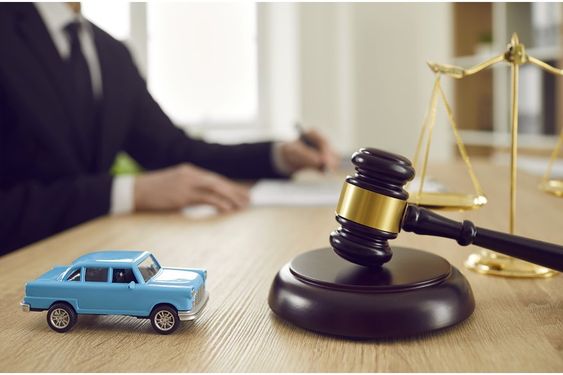 21. Conclusion (2)
The best option is not to “penal beat” this accident vehicle or to window-dress the issues, but rather to go back to the drawing table.
In this regard Parliament must refer the Bills back and the policy maker must assemble experts with experience and expertise in formulating targeted relief to users that does not result in the diminishing of the protection of copyright owners, as the Constitutional Court emphasised in Blind SA.
We remain committed to working together with all stakeholders in ensuring that this objective is achieved.

WE THANK YOU for affording us this opportunity for addressing you.